PROPIEDAD FRENTE AL MAR
Finca frente al mar, Playa JunquillalMide: 27693 m²Precio: $3.300.000.Medida frente a calle pública: 182.69 metros.  Medida frente al mar: 305.79 metros.Concesión municipal al día.
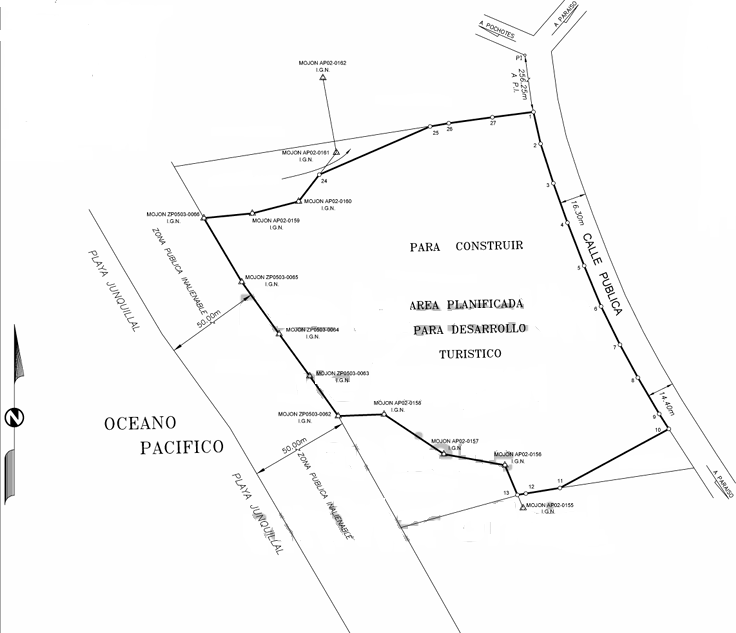 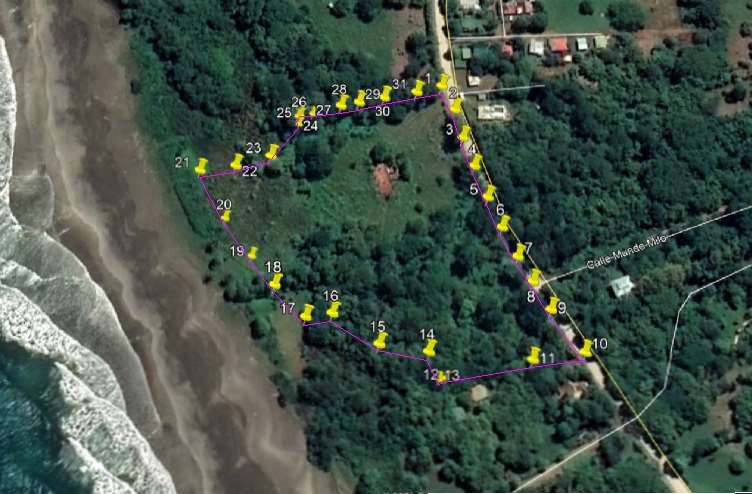 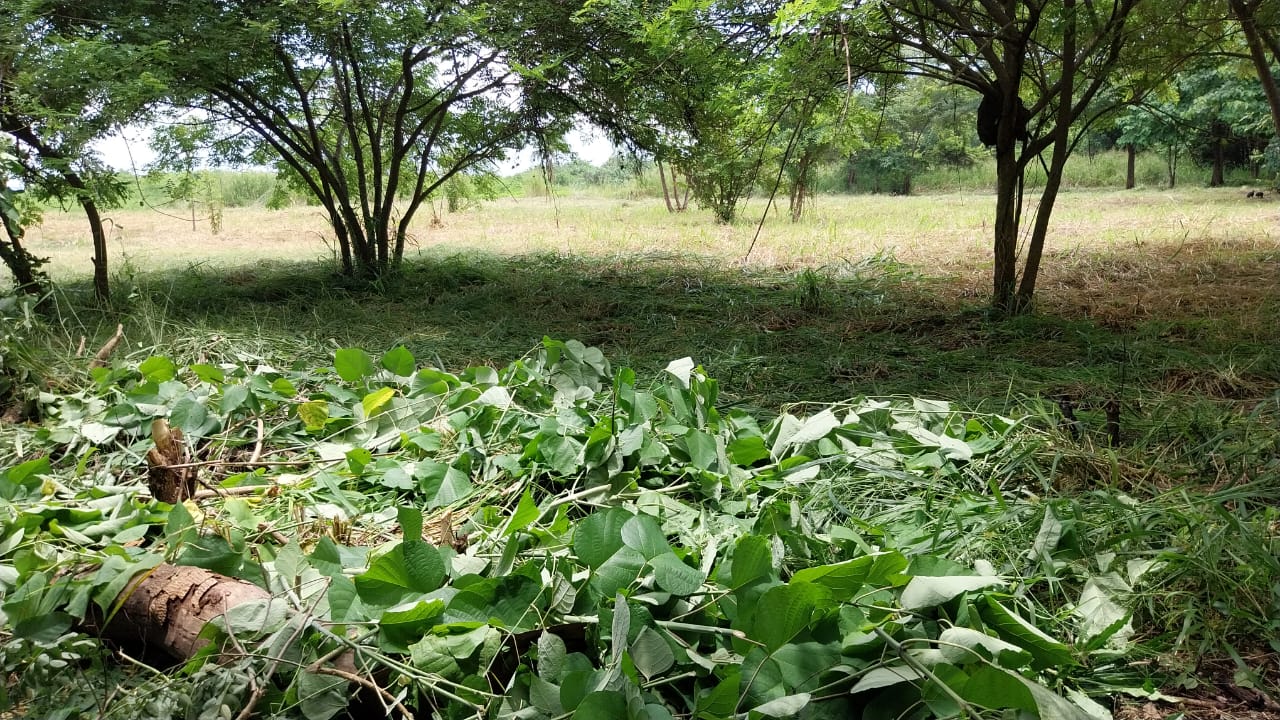 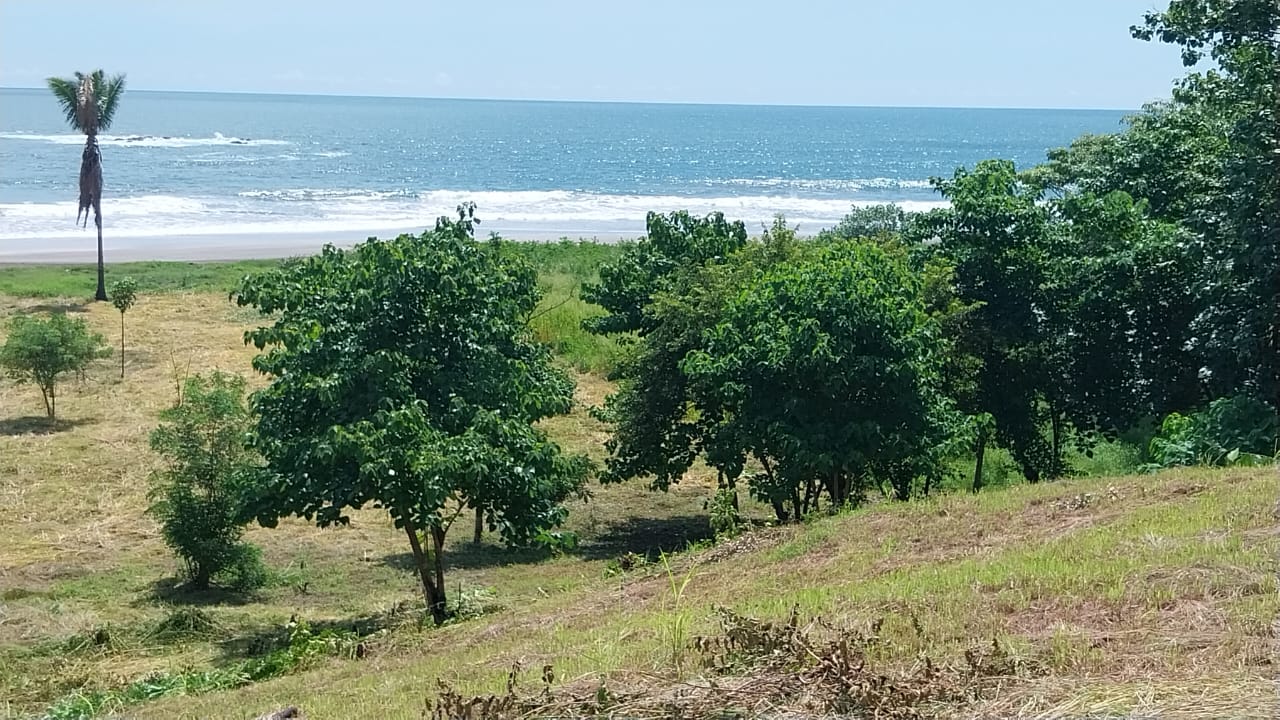